METABOLOMICS IN MESA
Waqas Qureshi MD
PGY 5 Cardiology Fellow
 Wake Forest University School of  Medicine
BACKGROUND
Conventional risk factors:
Are imperfect for prediction
Incompletely informative about pathophysiologic mechanisms 
The goal for biomarkers is to:
Improve prediction, and
Generate new insights that lead to novel therapies or preventive interventions
New biomarkers that are orthogonal to each other and conventional risk factors would be especially helpful
METABOLOMICS – THE NEXT STEP
Environment
Genome
Transcriptome
Metabolome
Clinical
Phenotype
Proteome
Fatty acids, sterols, products of gut microbes, bile acids, carbohydrates, medicines
BNP, troponin, MMP, adiponectin
[Speaker Notes: In the last decade major work has been performed in the field of genomics trying to find new risk factors and newer biomarkers. Transcriptomics and proteomics have also developed. Metabolomics has risen as a field that comprehensively evaluates the breakdown products as a result of metabolism. It is at the intersection of where genome, diet and environment meet. Many of the steps in evaluating metabolome and proteome are similar. Examples of proteome would be troponin, BNP, MMP (known markers) while examples of metabolites would be fatty acids, pyruvate, hippuric acid, bile acids, sterols etc.]
COMBI-BIO METABOLOMIC PIPELINE
SEPARATION
SAMPLES
DETECTION
DATA PREPROCESSING
DATA ANALYSIS
MESA LOLLIPOP ROTTERDAM
COMBI-BIO
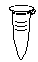 X3
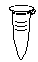 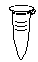 Storage
[Speaker Notes: There are several steps in a metabolomic study. The individual metabolites are first separated by chromatography. A detection tool like NMR or MS is used after that to detect these individual metabolites.]
COMBI-BIO METABOLOMIC PIPELINE
SEPARATION
SAMPLES
DETECTION
DATA PREPROCESSING
DATA ANALYSIS
UPLC
HILIC
RPLC
MESA LOLLIPOP ROTTERDAM
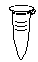 RPLC
COMBI-BIO
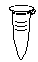 X3
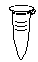 HILIC
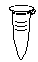 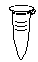 [Speaker Notes: There are several steps in a metabolomic study. The individual metabolites are first separated by chromatography. A detection tool like NMR or MS is used after that to detect these individual metabolites.]
ULTRA PERFORMANCE LIQUID CHROMATOGRAPHY (UPLC)
Hydrophilic Interaction Liquid Chromatography (HILIC)
Polar
Glycoproteins, fatty acids, sterols, bile acids
Reverse Phase Liquid Chromatography (RPLC)
Non Polar
Proteins, gut microbial metabolites, medication metabolites
[Speaker Notes: Many types of chromatography. Two separate stages. Optimized for different kinds of molecules based on their polarity]
COMBI-BIO METABOLOMIC PIPELINE
SEPARATION
SAMPLES
DETECTION
DATA PREPROCESSING
DATA ANALYSIS
UPLC
HILIC
RPLC
MESA LOLLIPOP ROTTERDAM
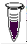 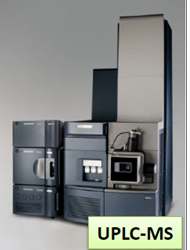 ESI+
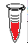 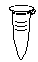 RPLC
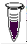 COMBI-BIO
ESI-
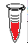 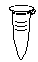 X3
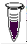 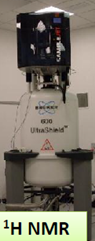 NOESY
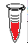 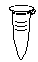 HILIC
CPMG
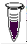 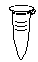 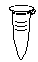 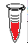 [Speaker Notes: There are several steps in a metabolomic study. The individual metabolites are first separated by chromatography. A detection tool like NMR or MS is used after that to detect these individual metabolites.]
Mass Spectroscopy
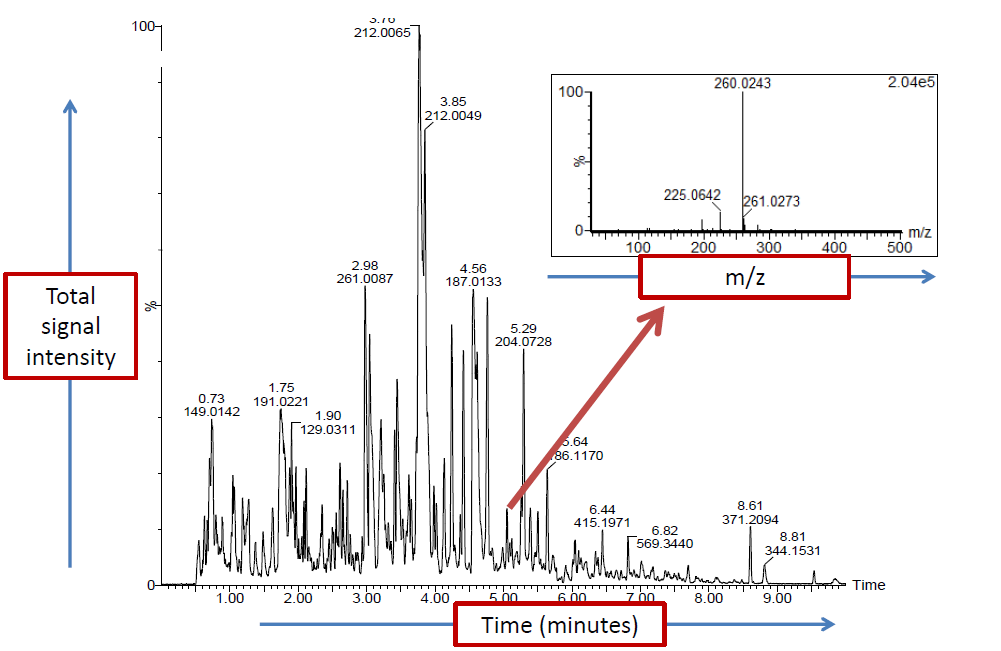 NMR
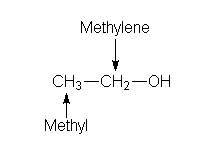 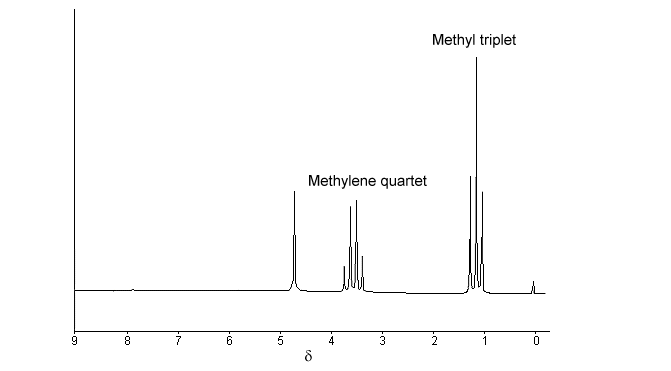 ppm = Hz/MHz
COMBI-BIO METABOLOMIC PIPELINE
SEPARATION
SAMPLES
DETECTION
DATA PREPROCESSING
DATA ANALYSIS
Technical checks

Internal Standards

Quality Control

Peak Alignment

Binning

Peak Annotation
UPLC
HILIC
RPLC
MESA LOLLIPOP ROTTERDAM
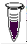 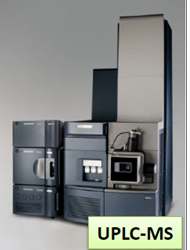 ESI+
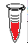 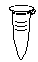 RPLC
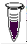 COMBI-BIO
ESI-
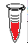 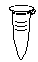 X3
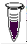 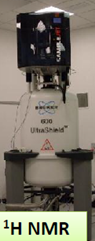 NOESY
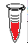 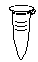 HILIC
CPMG
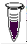 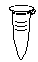 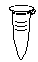 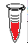 [Speaker Notes: There are several steps in a metabolomic study. The individual metabolites are first separated by chromatography. A detection tool like NMR or MS is used after that to detect these individual metabolites.]
DATA PROCESSING
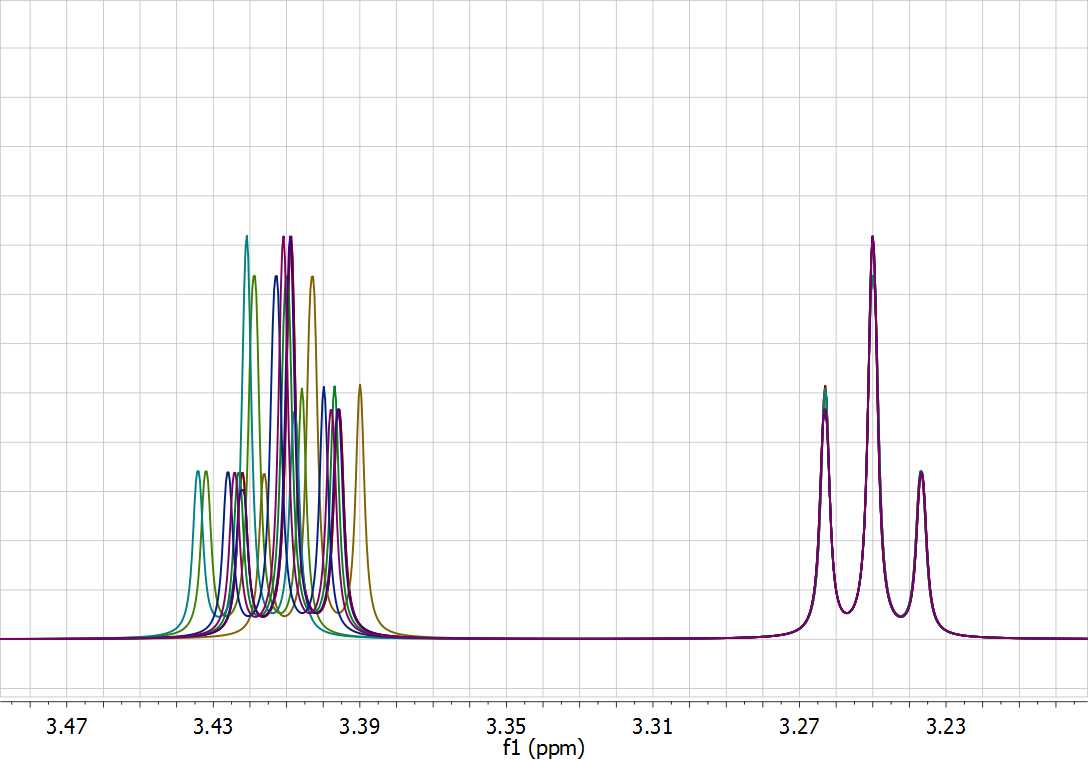 Binning
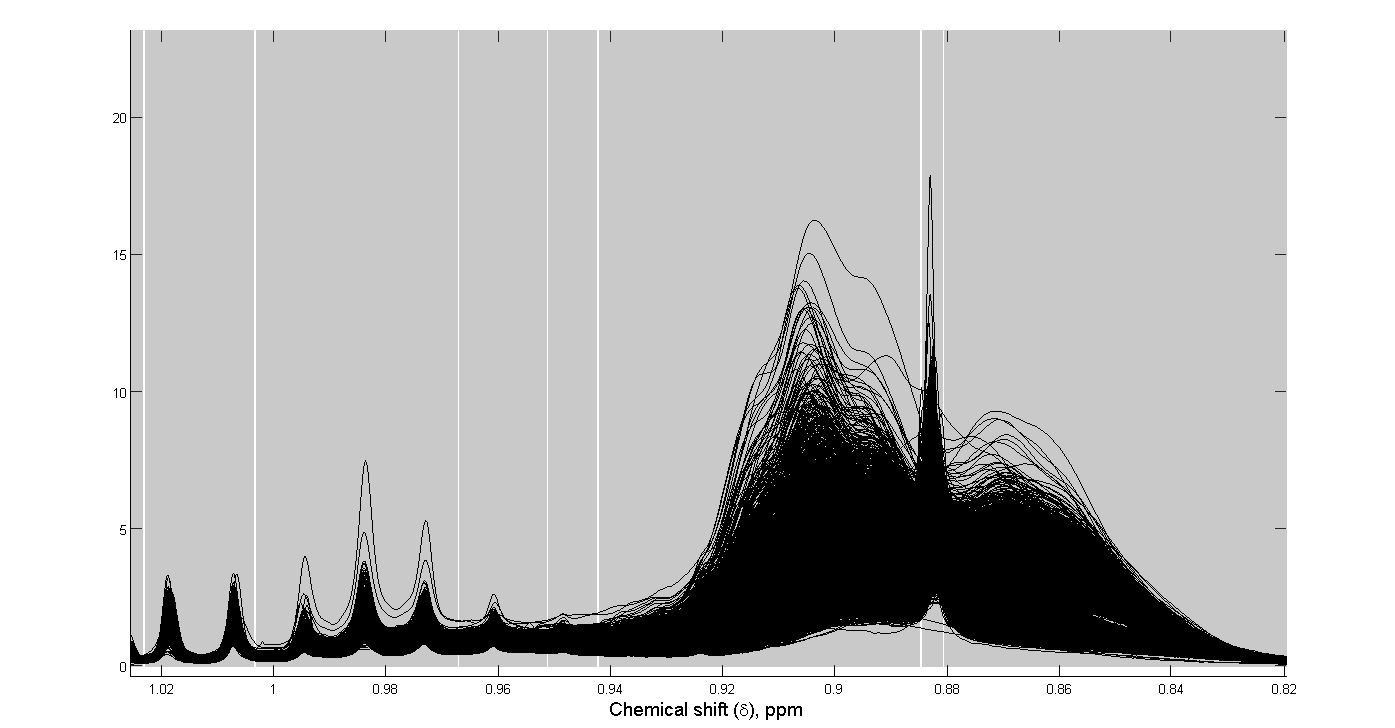 Peak Alignment
[Speaker Notes: In reality, the spectrum is not as simple as I showed you. It would look more like this. This is after binning and cleaning the data. Several peaks are obtained and they are all aligned together as in this figure. Please make a note of ppm which is also called chemical shift]
DATA PROCESSING
PCA: 0=samples, 1=QCs
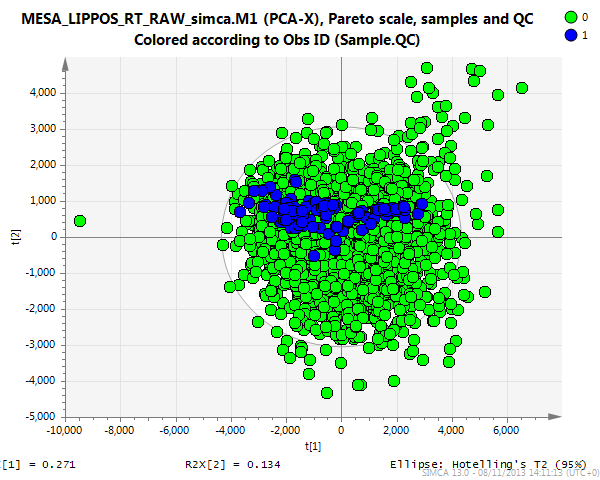 MS - QC
NMR - QC
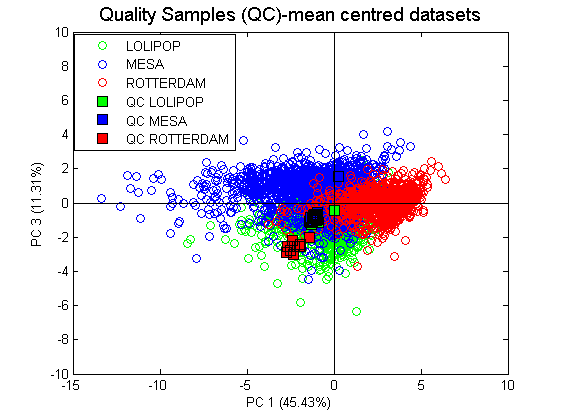 PCA: 0=samples, 1=QCs
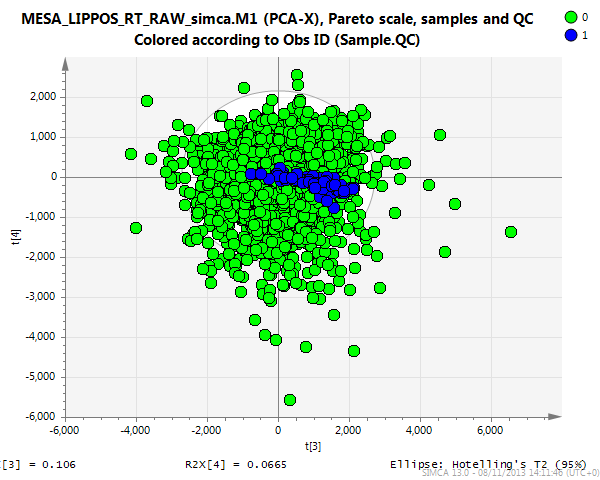 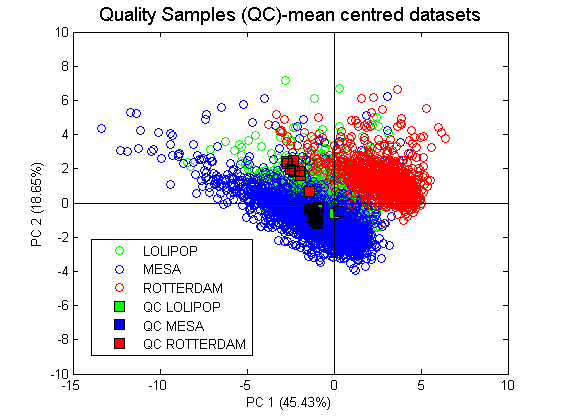 12
PEAK ANNOTATION
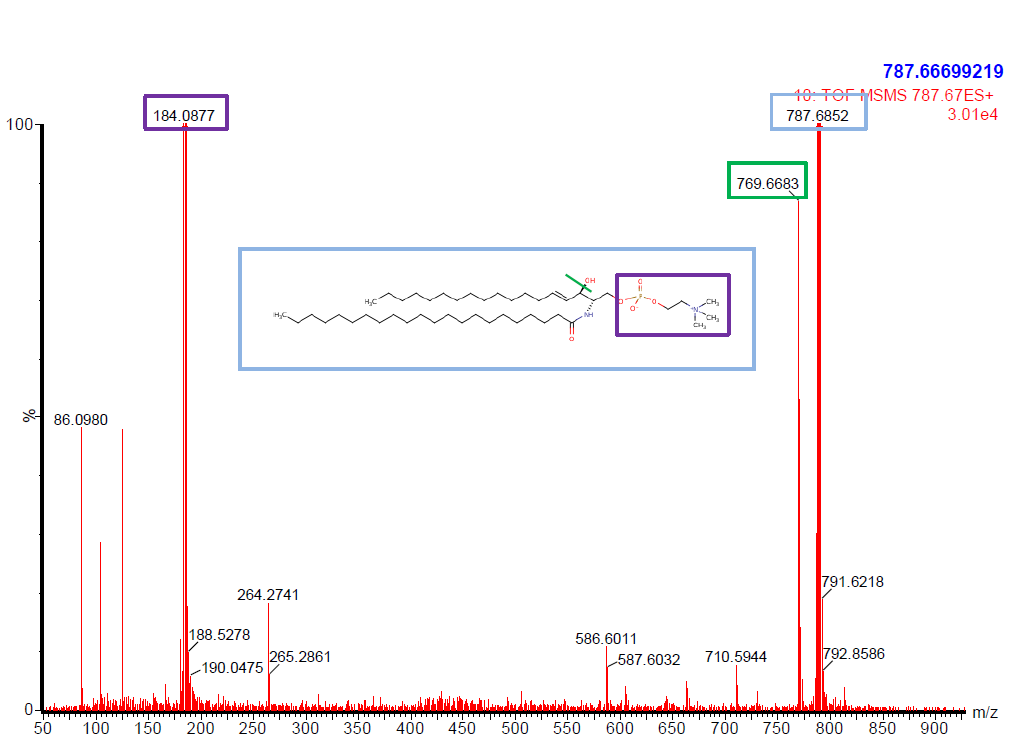 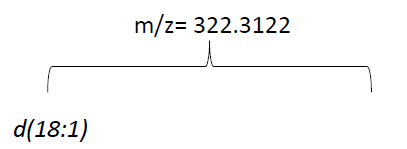 COMBI-BIO METABOLOMIC PIPELINE
SEPARATION
SAMPLES
DETECTION
DATA PREPROCESSING
DATA ANALYSIS
Technical checks

Internal Standards

Quality Control

Peak Alignment

Binning

Peak Annotation
Unsupervised
- Data Cleaning
- Validation

Supervised Analyses
 - Interpretation
 - association studies
UPLC
HILIC
RPLC
MESA LOLLIPOP ROTTERDAM
Ionization
ESI -
ESI +
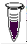 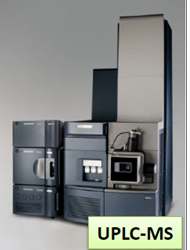 ESI+
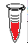 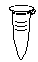 RPLC
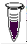 COMBI-BIO
ESI-
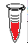 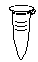 X3
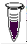 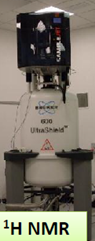 NOESY
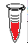 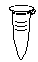 HILIC
CPMG
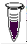 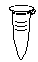 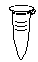 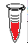 [Speaker Notes: There are several steps in a metabolomic study. The individual metabolites are first separated by chromatography. A detection tool like NMR or MS is used after that to detect these individual metabolites.]
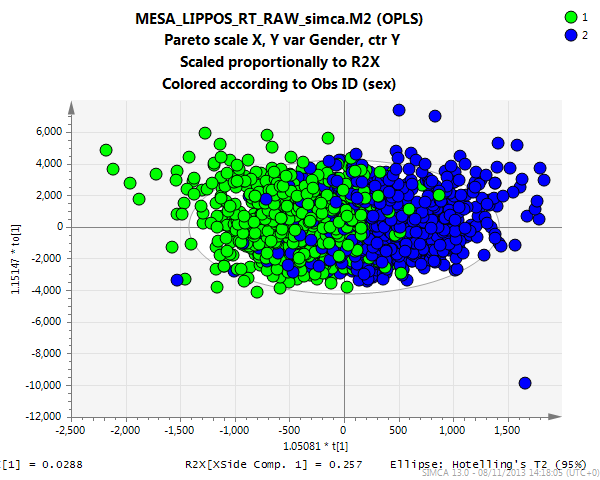 GENDER
Q2:0.428
ETHNIC GROUPS
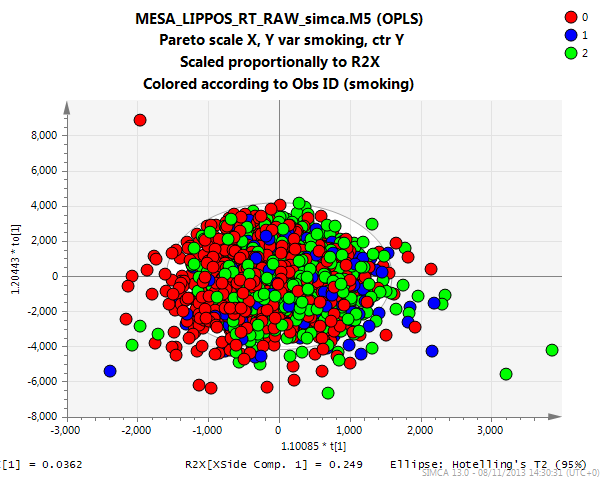 SMOKERS
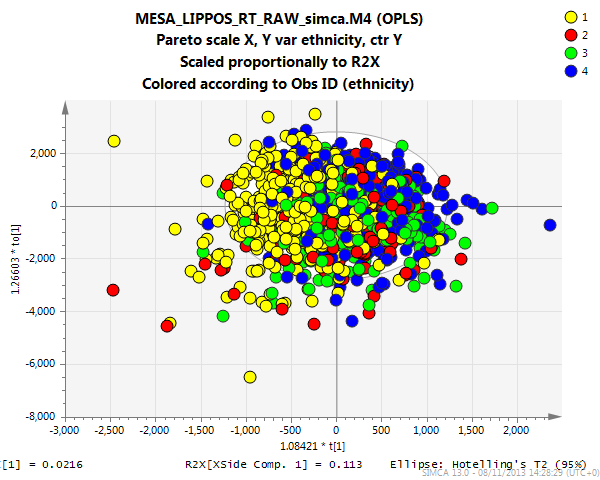 Q2:0.0109
Q2:0.19
Coronary Calcium Score
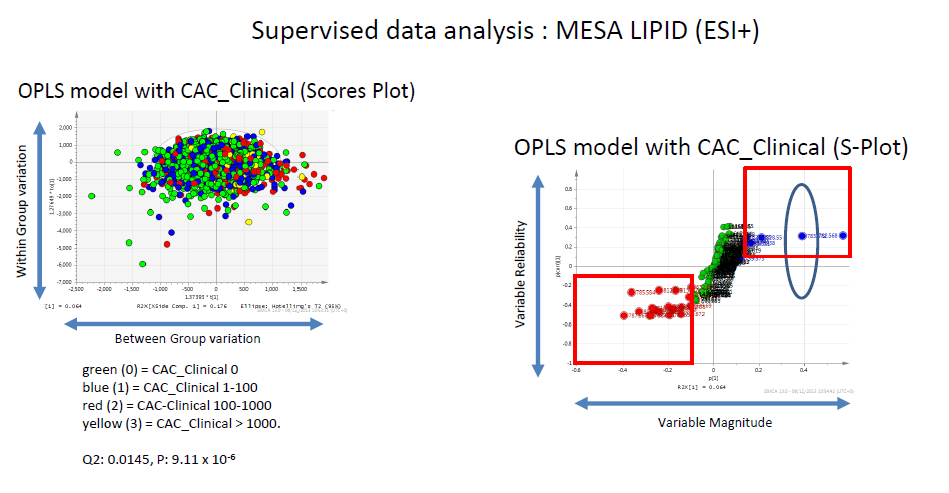 SAMPLES
METABOLITES
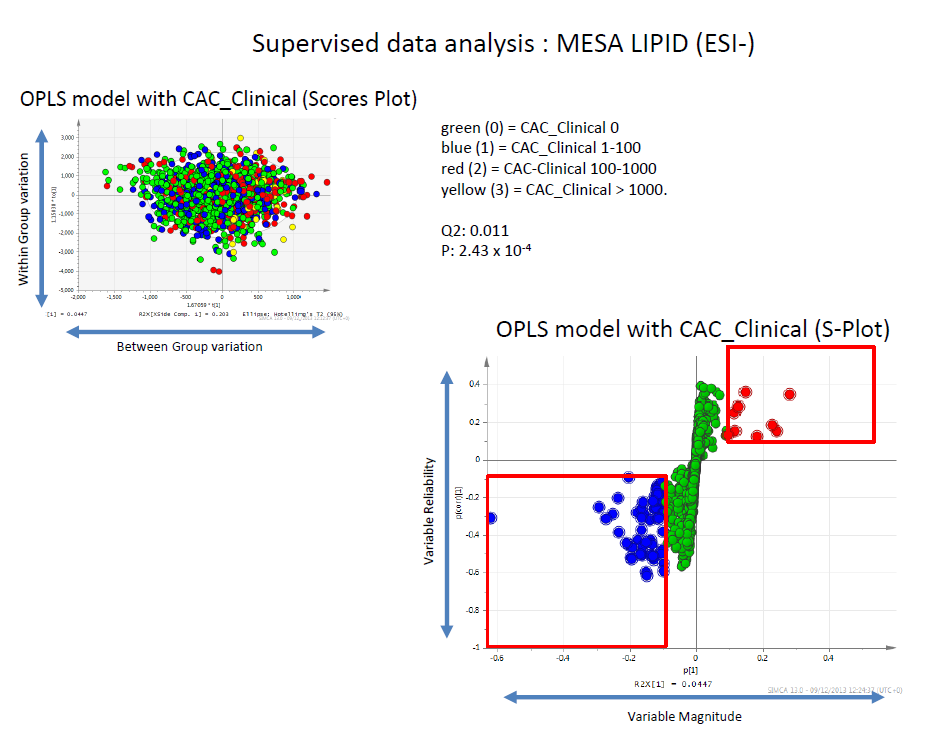 SAMPLES
METABOLITES
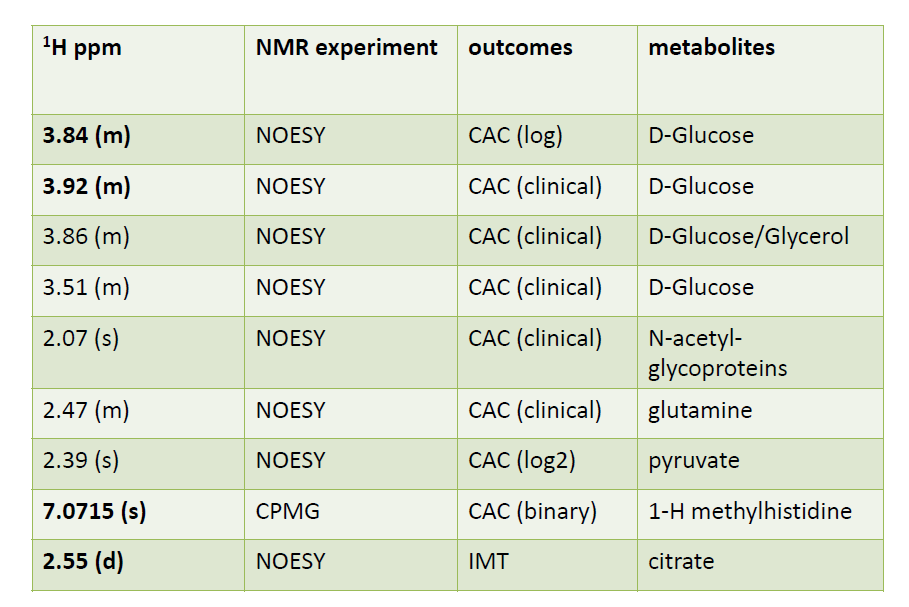 CONCLUSION
RPLC
ESI + 
ESI – 
HILIC
ESI + 
ESI – 
NMR
 HILIC
RPLC
Association studies
THANK YOU
Extra slides
NOESY
Provides 2 dimensional data and cross relates nuclei through space to provide structural information

CPMG – echo train acquisition NMR
Has  higher S/N ratio than others. Provides better resolution of smaller molecules
ROESY
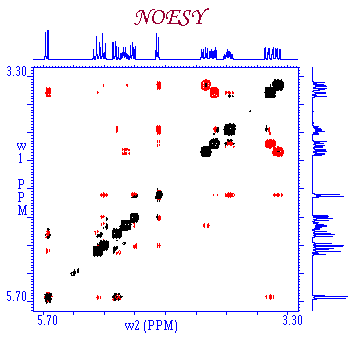 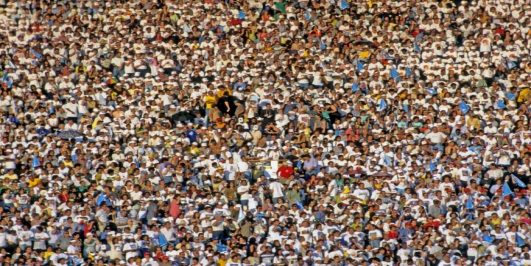 SEPARATION
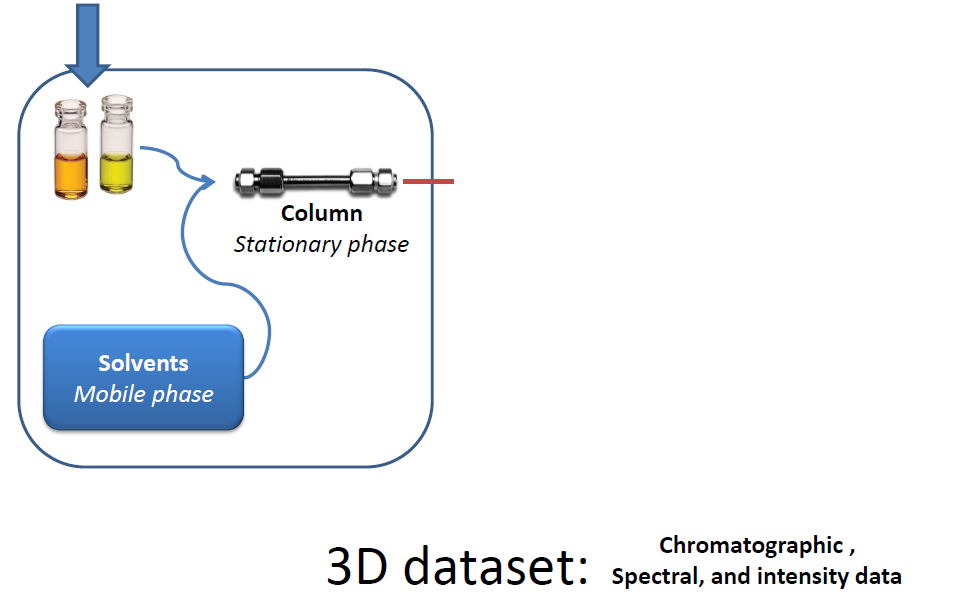 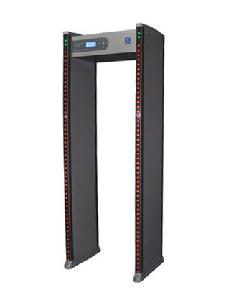 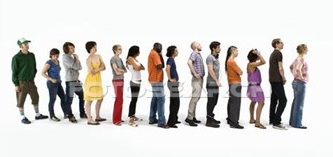 TIME OF FLIGHT MASS SPECTROSCOPY
	Utilizes time to fly and reach the detector to measure mass/charge values of each particle
Sample
+
_
Detector
Ionizer
Mass Analyzer
PEAK ALIGNMENT
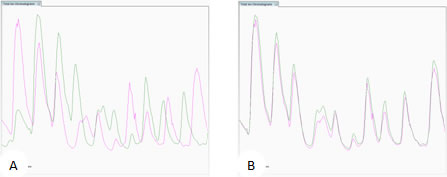 LC – MS
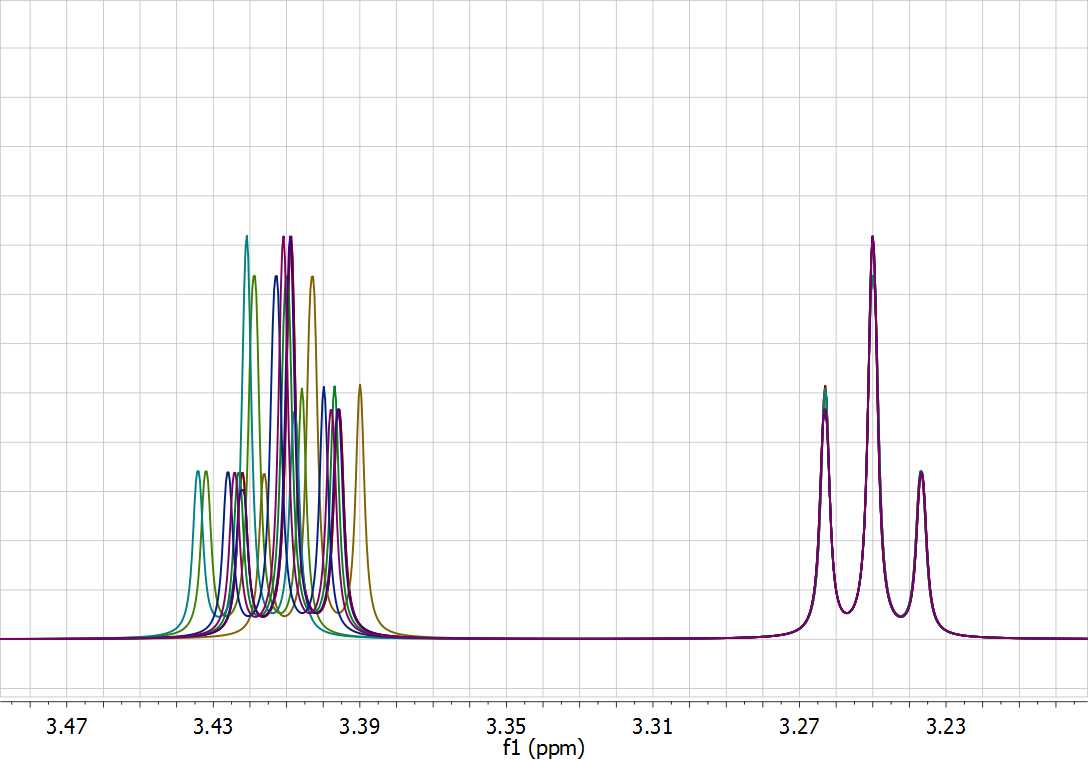 NMR